NAU/NASA Space Grant Survey of Arizona STEM Best Practices, Part 1
Matthew Warren
Northern Arizona University
Mentor: Dr. Eric Savage
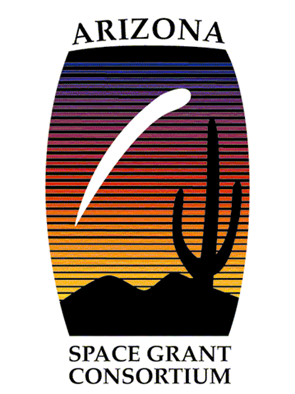 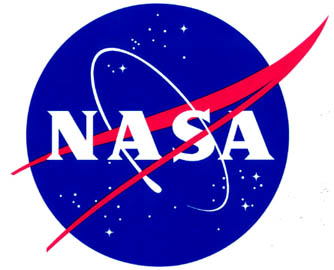 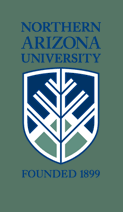 [Speaker Notes: This is part 1 of 2 presentations. In this presentation you will learn about the background of the survey. The next presentation will cover results and recommendations from the survey]
Rationale
Arizona’s NASA Educational Resource Center (NERC) was closed due to funding issues
10 year decline in general public interest in NASA 
Increased national interest for STEM Education
New STEM Science Standards (NGSS)
Common Core State Standards advocate for the incorporation of Science in general curriculum
Methodology
Survey sent to 436 Arizona science and math teachers and administrators
Database provided through First Flight Education
Survey sent through SurveyMonkey to school email addresses
12.61% response rate
Survey conducted in September
4 reminder notices were sent out to survey recipients
Majority of respondents came from urban counties
Goal
To determine level of STEM (Science, Technology, Engineering, and Math) integration in Arizona K-12 schools
To determine level of community support for STEM programming
To determine interest in NASA resources available
STEM Integration Matrix
Exploratory Model
Introductory Model
Partial Model
Full Integration
Desired Results
Partial integration of STEM into regular curriculum
Consistent Funding Source
Developed Evaluative Processes/Tools
Developed Community Partnerships
Goals for STEM programming
Interest in NASA/STEM lessons/materials and Professional Development
Acknowledgements
A Very Special Thank You to:
Dr. Eric Savage
Dr. Nadine Barlow
Kathleen Stigmon
Northern Arizona University
Arizona Space Grant Consortium
Any Questions?